106年教師硬筆書法“字”我要求 專業社群研習
吳勝揚 106.10.27
內  容
一、字的大小、均間

二、班級「前測」資料分析探討
字的大小、均間
先介紹一本硬筆字編輯好書-硬是要得
澎湖縣中山國小--蔡秉憲-編輯
http://163.20.160.14/~word/modules/tadnews/index.php?nsn=532
他山之石
102學年上學期硬筆練習-康軒版/南一版/翰林版
硬筆練習簿封面＋說明.pdf
康軒版：一年級、二年級、三年級、四年級、五年級、六年級
南一版：一年級、二年級、三年級、四年級、五年級、六年級
翰林版：一年級、二年級、三年級、四年級、五年級、六年級
感謝澎湖縣內垵國小侯凱夫老師協助校訂。

102學年下學期硬筆練習-康軒版/南一版/翰林版
硬筆練習簿封面＋說明.pdf
康軒版：一年級、二年級、三年級、四年級、五年級、六年級
南一版：一年級、二年級、三年級、四年級、五年級、六年級
翰林版：一年級、二年級、三年級、四年級、五年級、六年級
歡迎下載使用，請參考布衣老師的網頁：正確握姿、改善孩子寫字歪頭的方法
新編_生字硬筆字培訓表格1、2
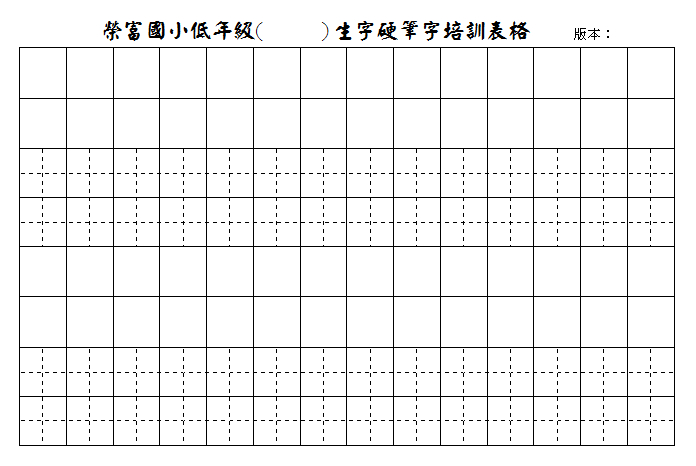 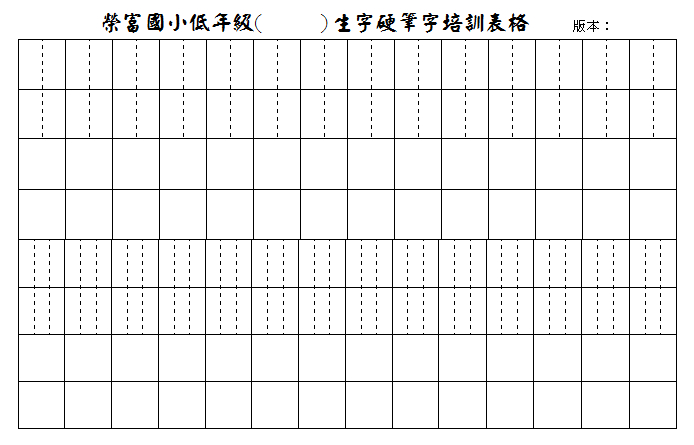 例字練習(大小):  口、乙、目、大
例字練習(均間):  川、朋、林
新編_生字硬筆字培訓表格3、4
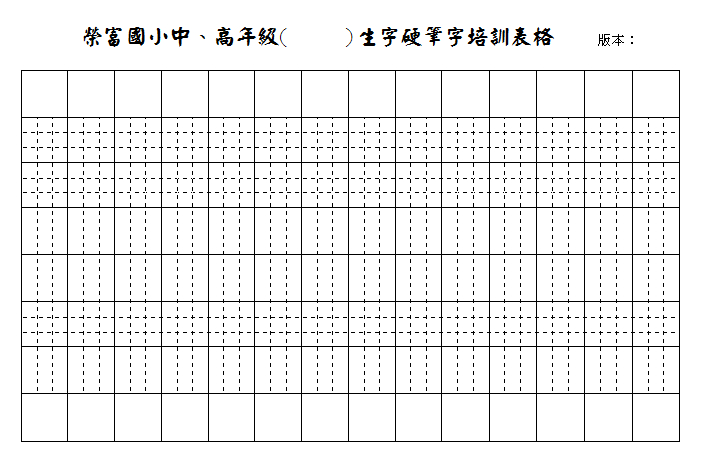 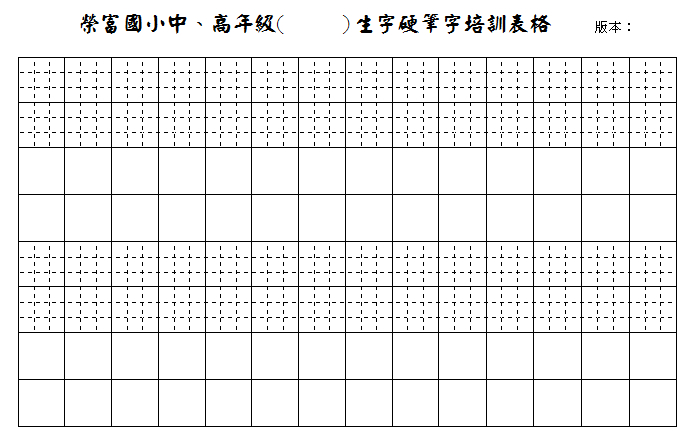 例字練習(大小): 臨、品、就、武
例字練習(均間): 長、車、舞
一些批改觀點
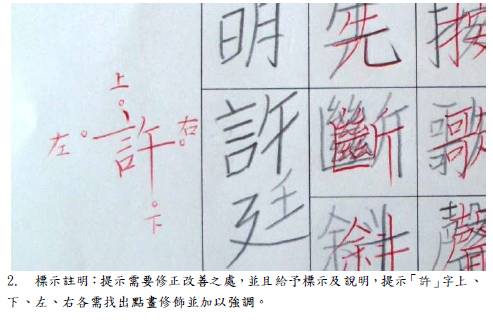 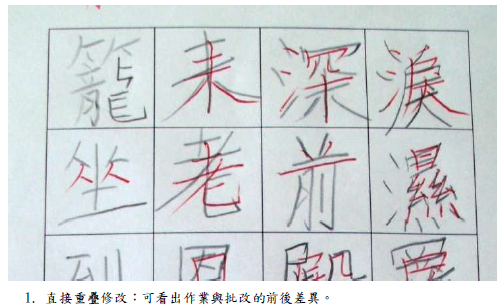 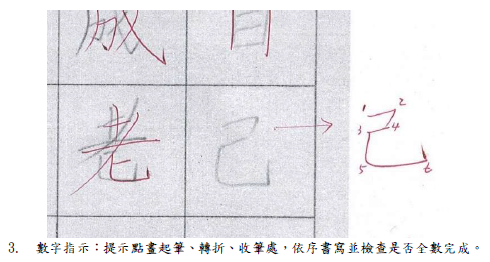 一些批改觀點
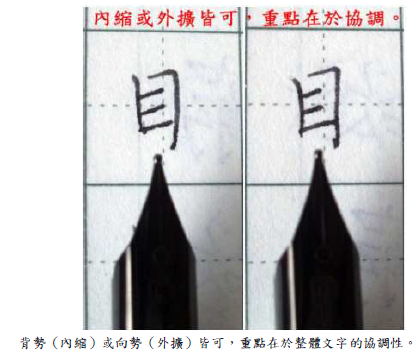 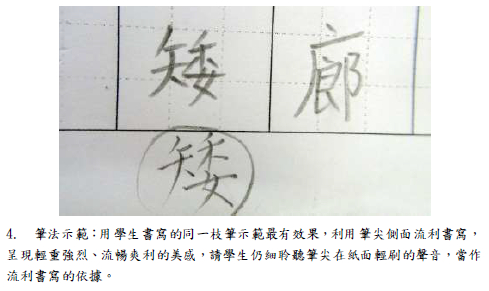 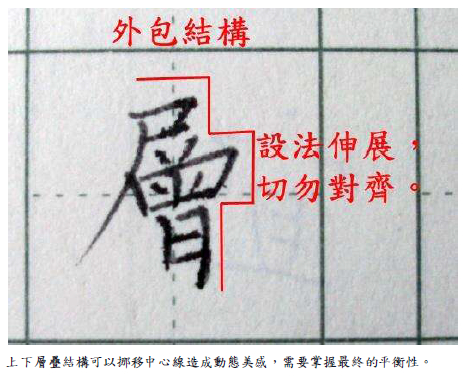 一些批改觀點
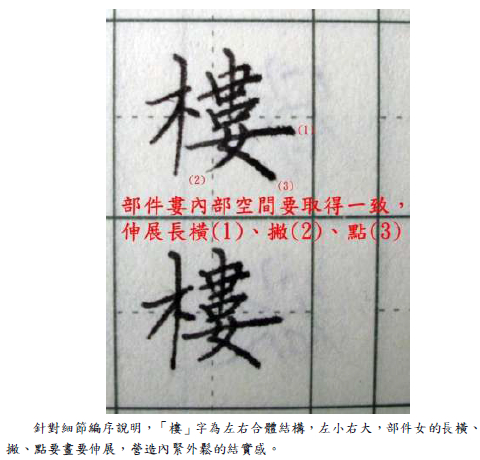 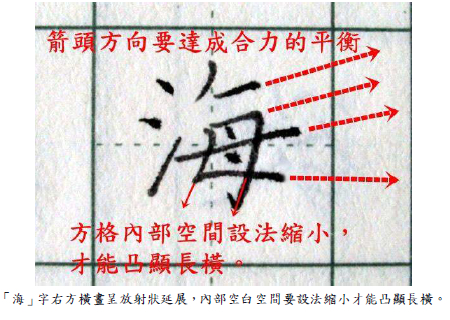 一些批改觀點
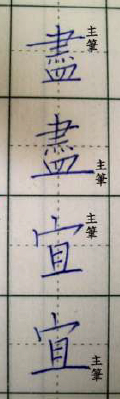 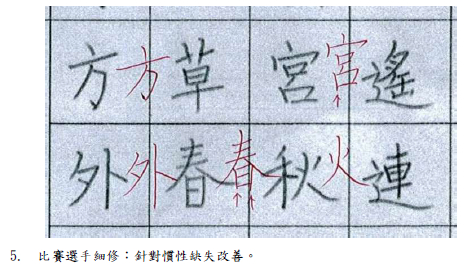 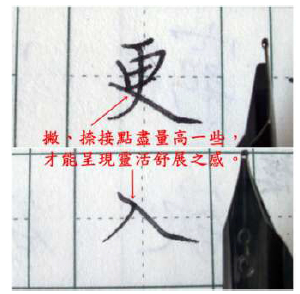 一些批改觀點
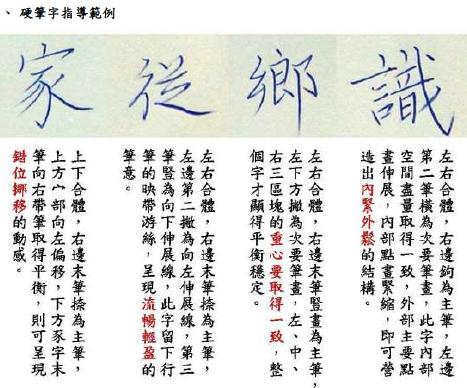 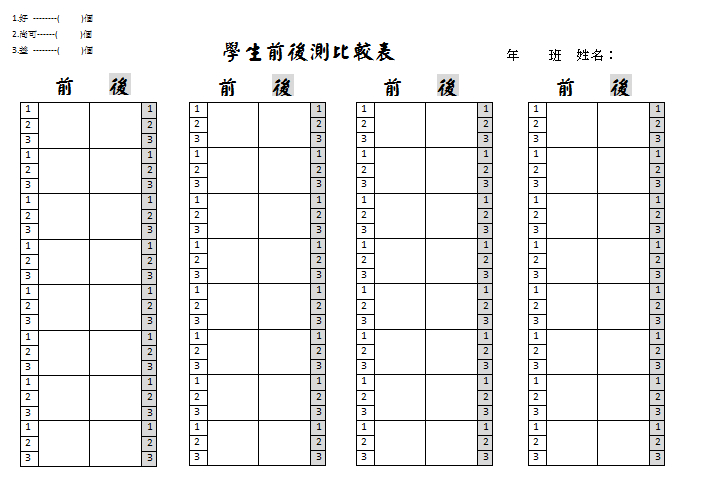 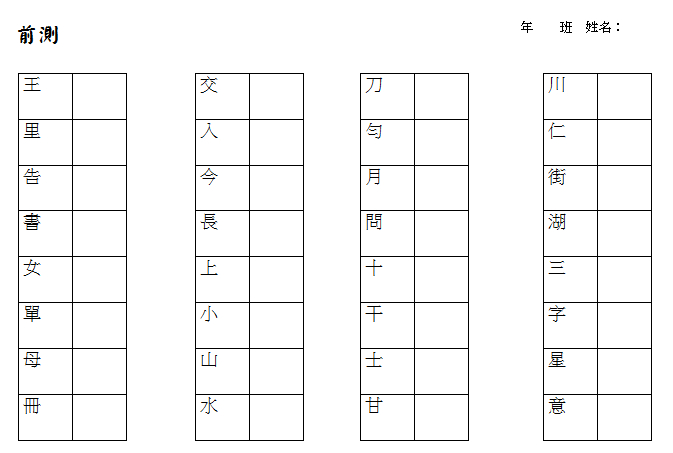 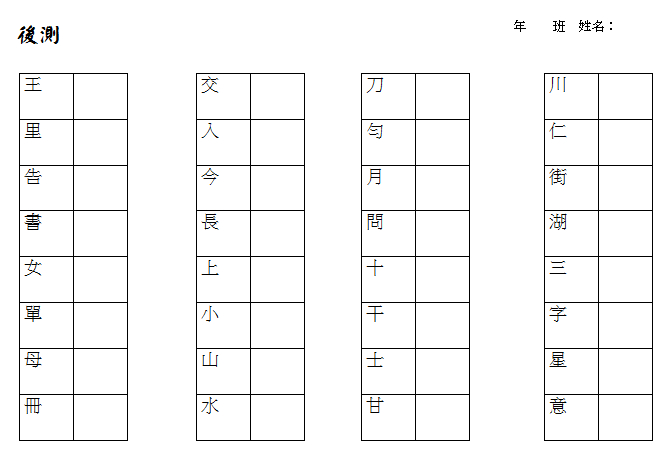 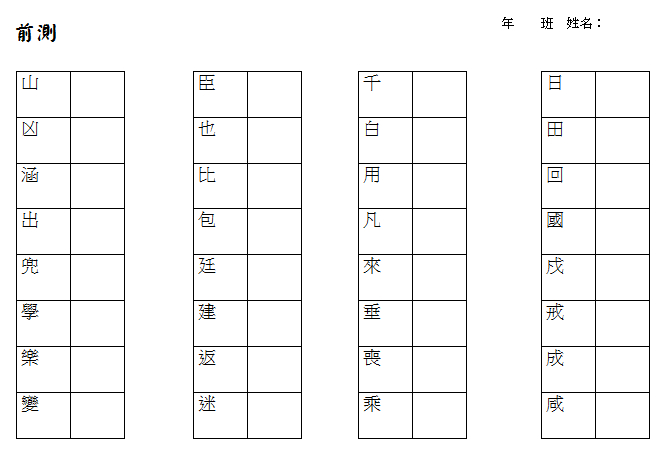 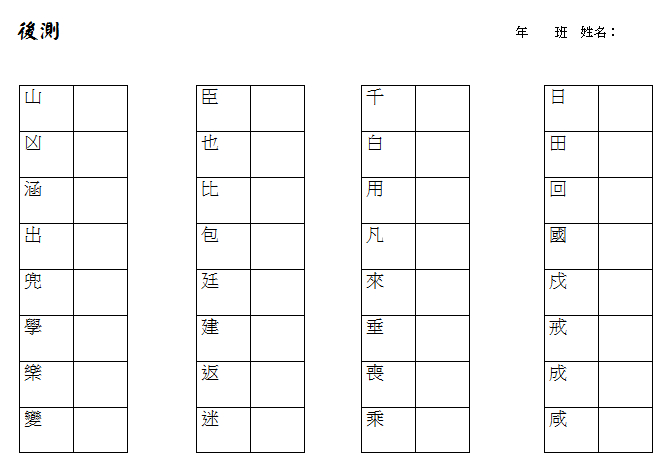 班級前測資料分析、探討
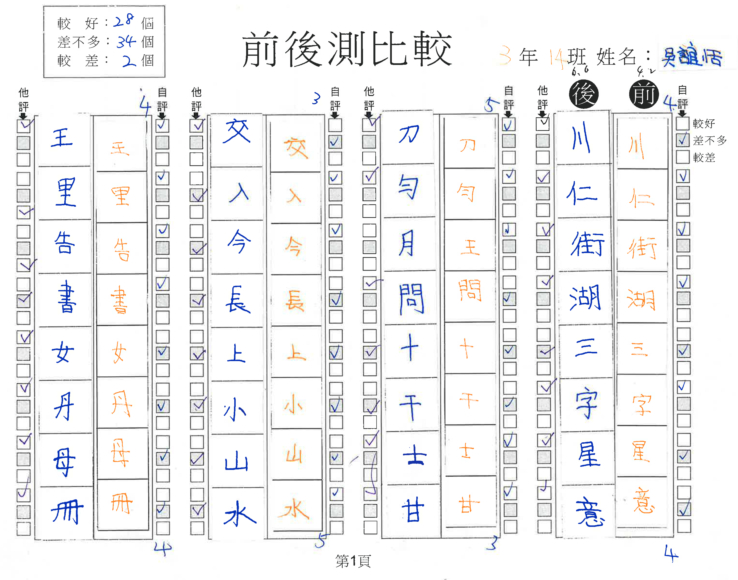 舉例:
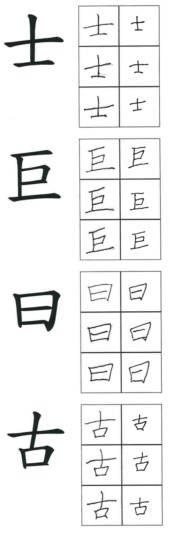 班級前測資料分析、探討
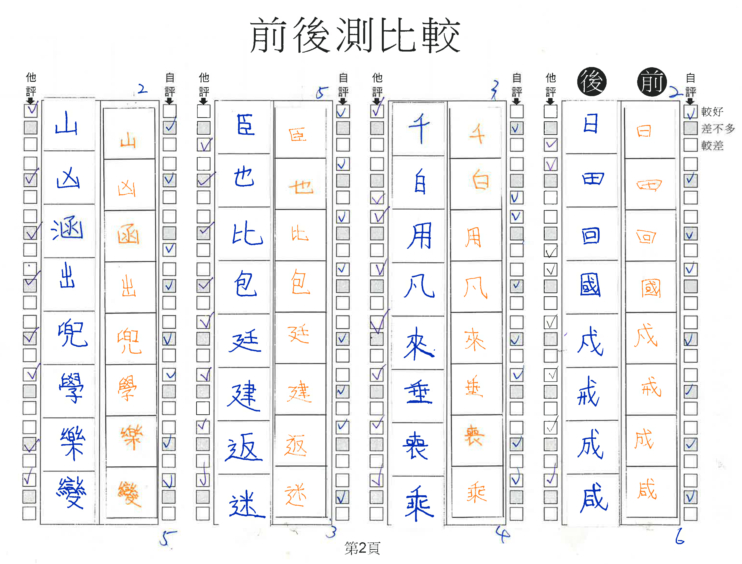 舉例:
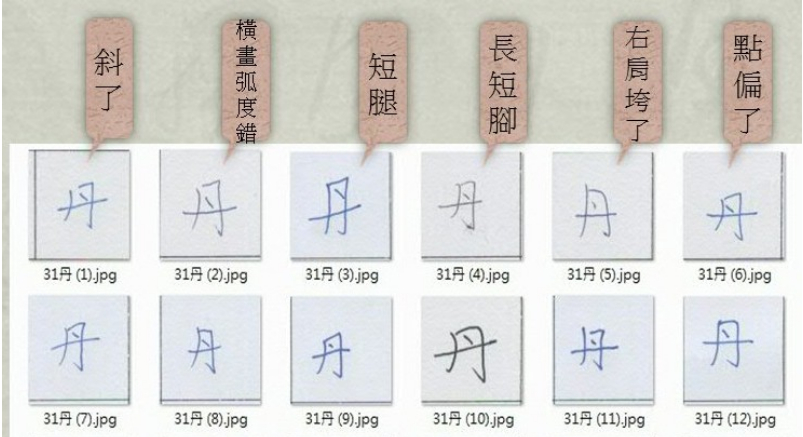 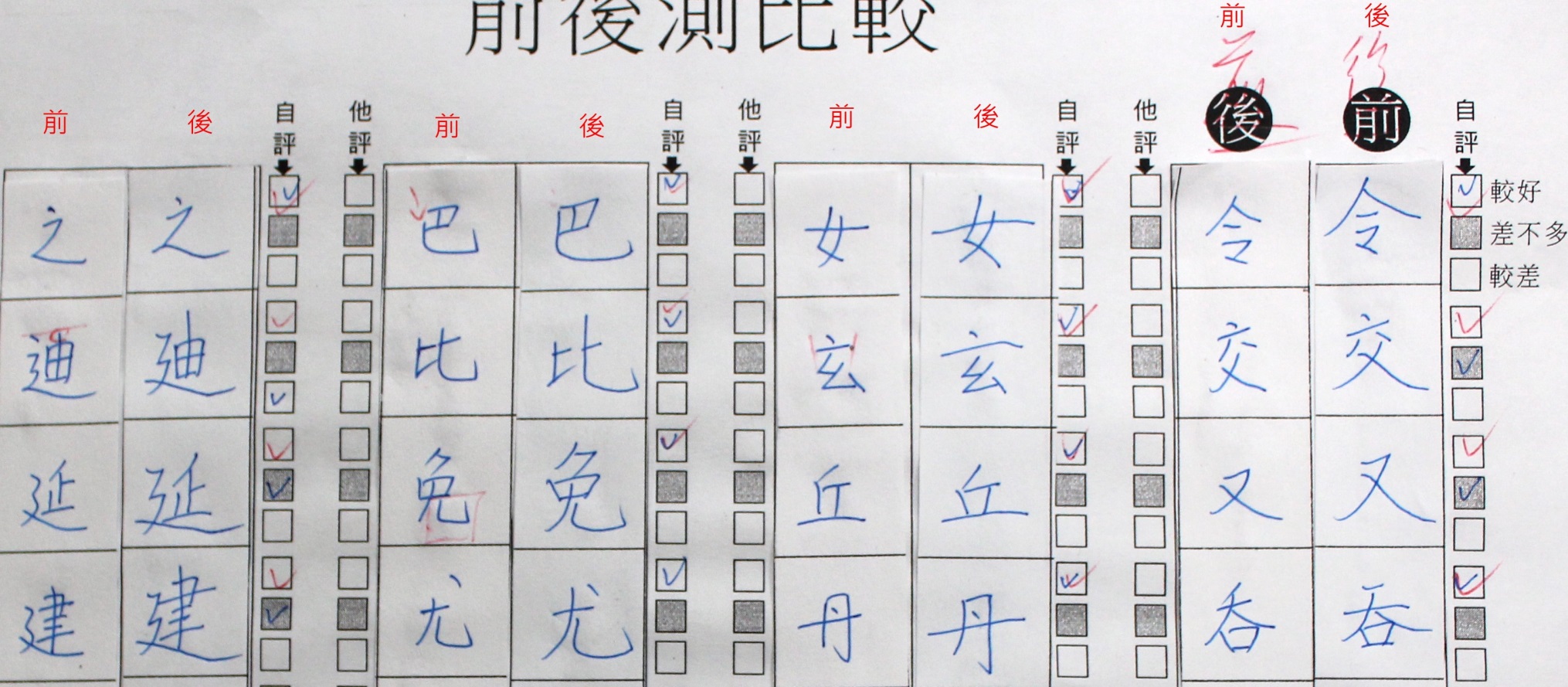 簡報完畢

        謝謝聆聽!!